АЛГЕБРА
10 класс
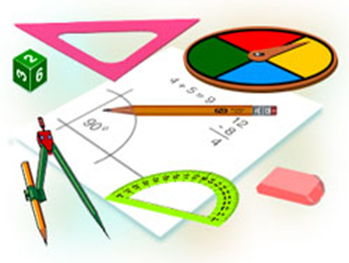 ТЕМА:
ПРЕОБРАЗОВАНИЯ ГРАФИКОВ
СДВИГ
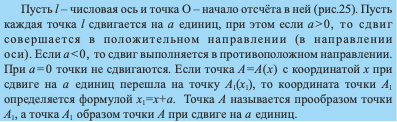 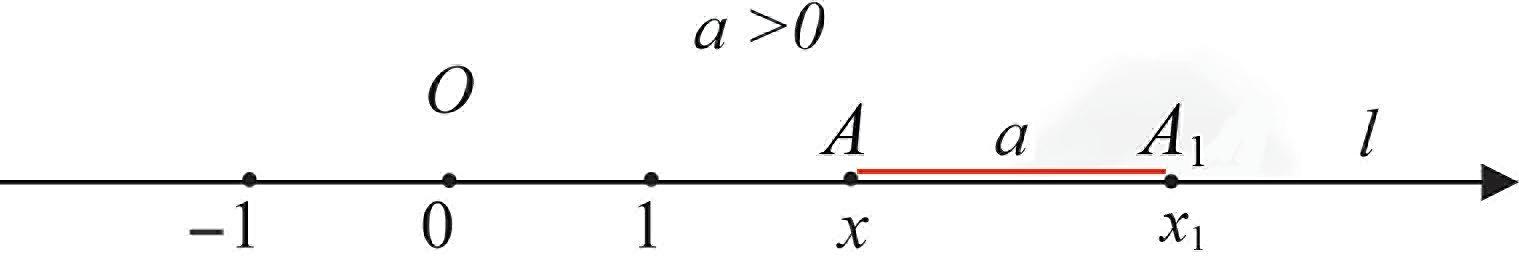 РАСТЯЖЕНИЕ
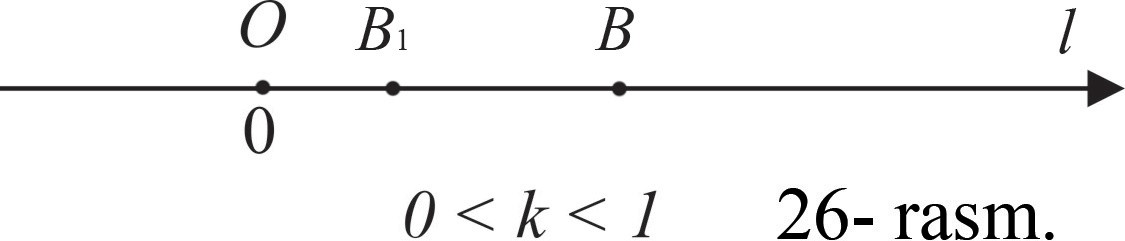 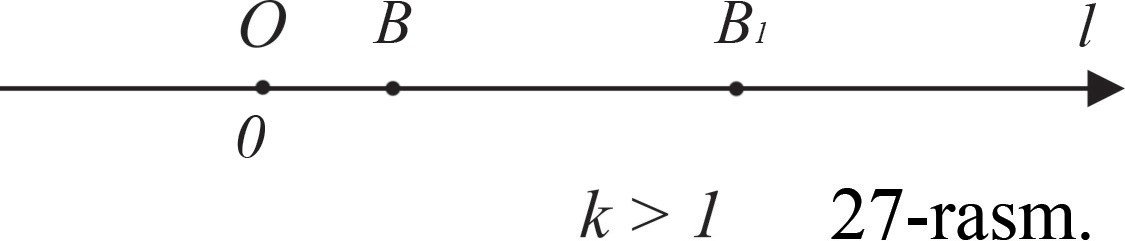 ПАРАЛЛЕЛЬНЫЙ ПЕРЕНОС
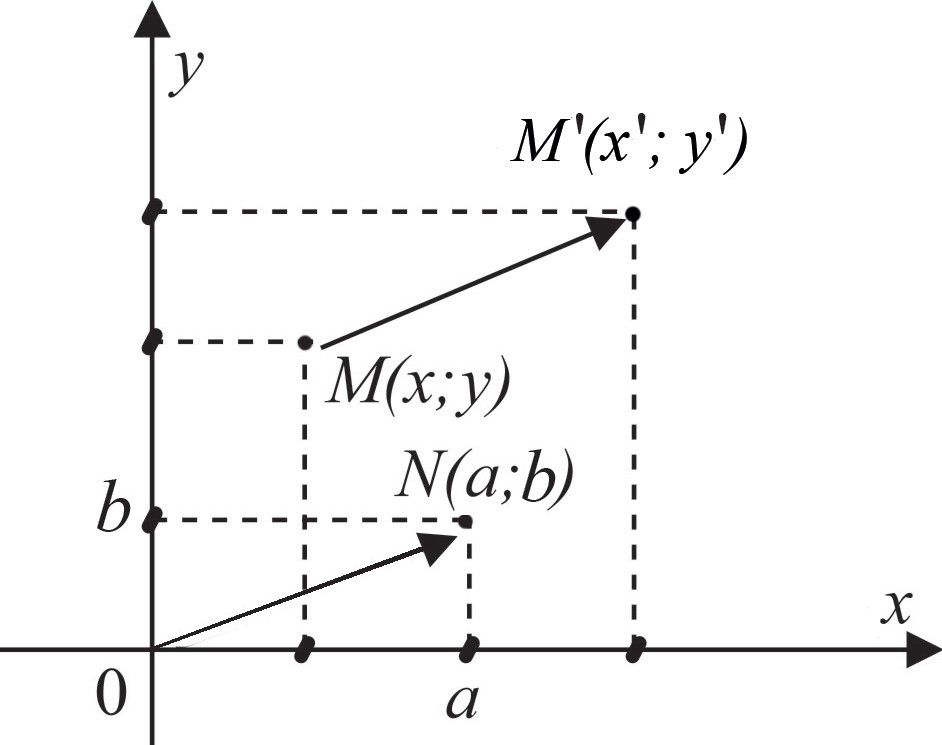 ПРЕОБРАЗОВАНИЕ ГРАФИКА ФУНКЦИИ
РЕШЕНИЕ ПРИМЕРОВ
Решение.
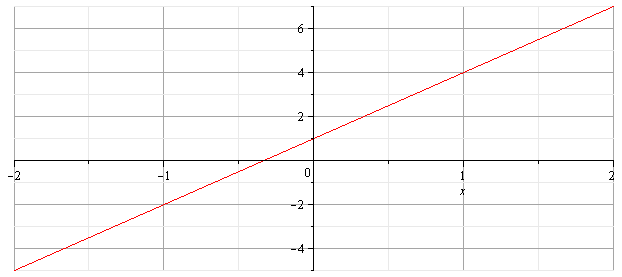 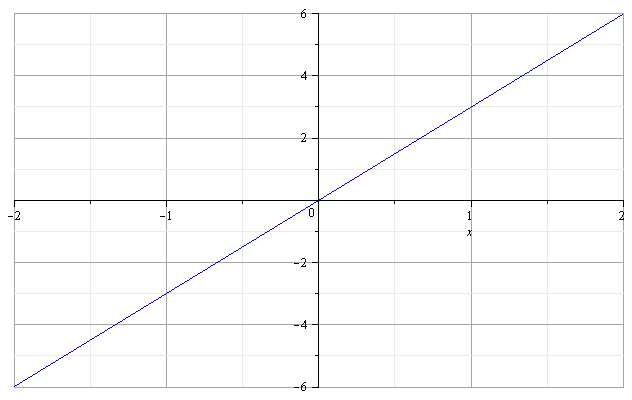 РЕШЕНИЕ ПРИМЕРОВ
Решение.
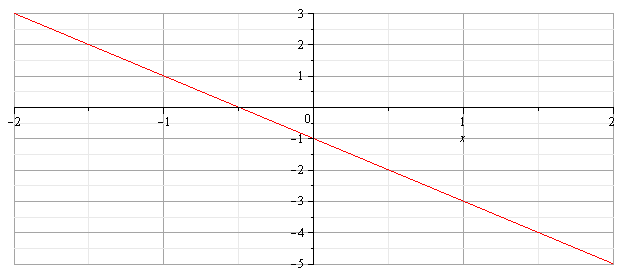 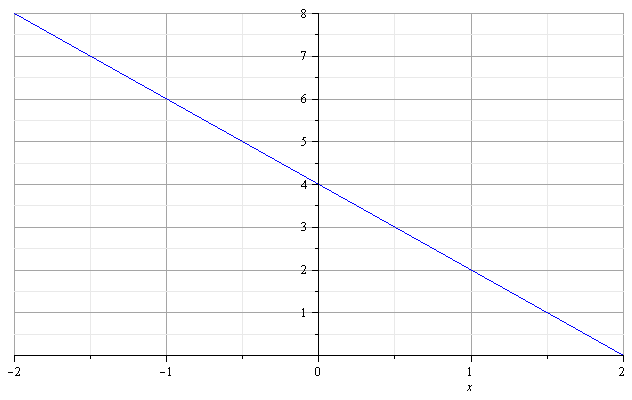 РЕШЕНИЕ ПРИМЕРОВ
Решение
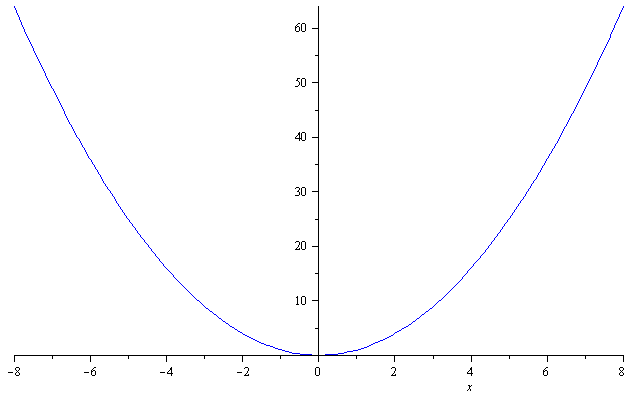 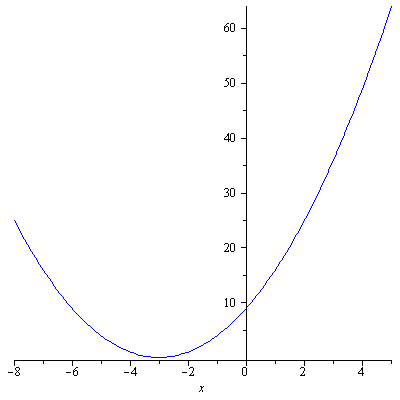 РЕШЕНИЕ ПРИМЕРОВ
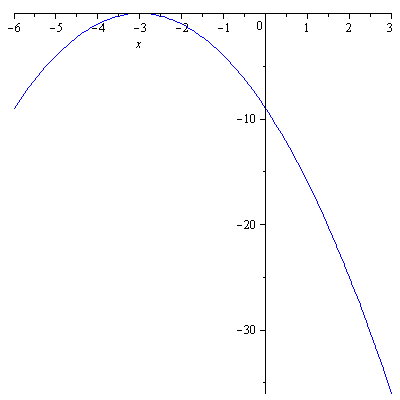 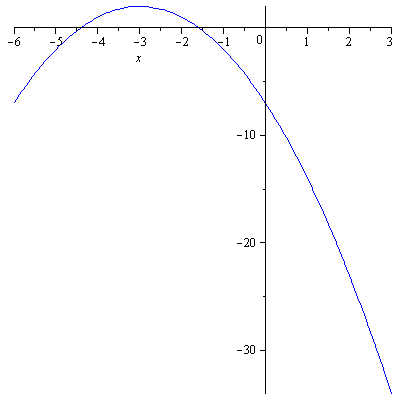 РЕШЕНИЕ ПРИМЕРОВ
Решение
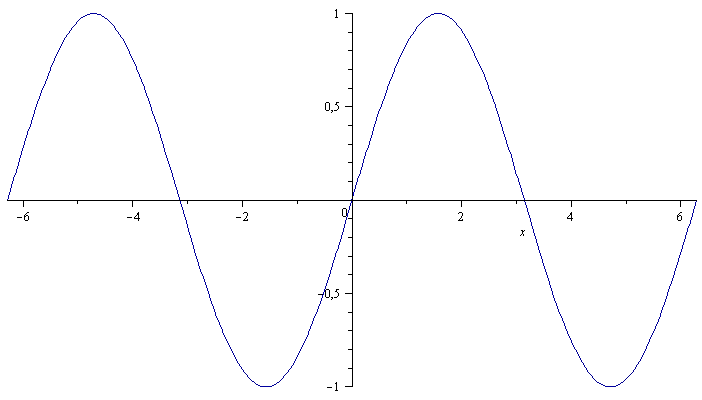 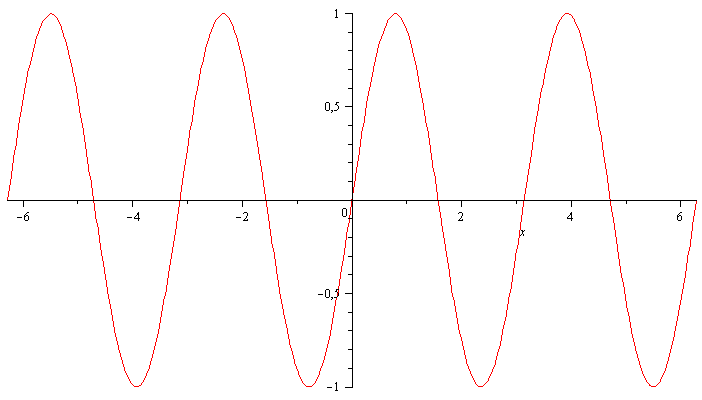 РЕШЕНИЕ ПРИМЕРОВ
Решение.
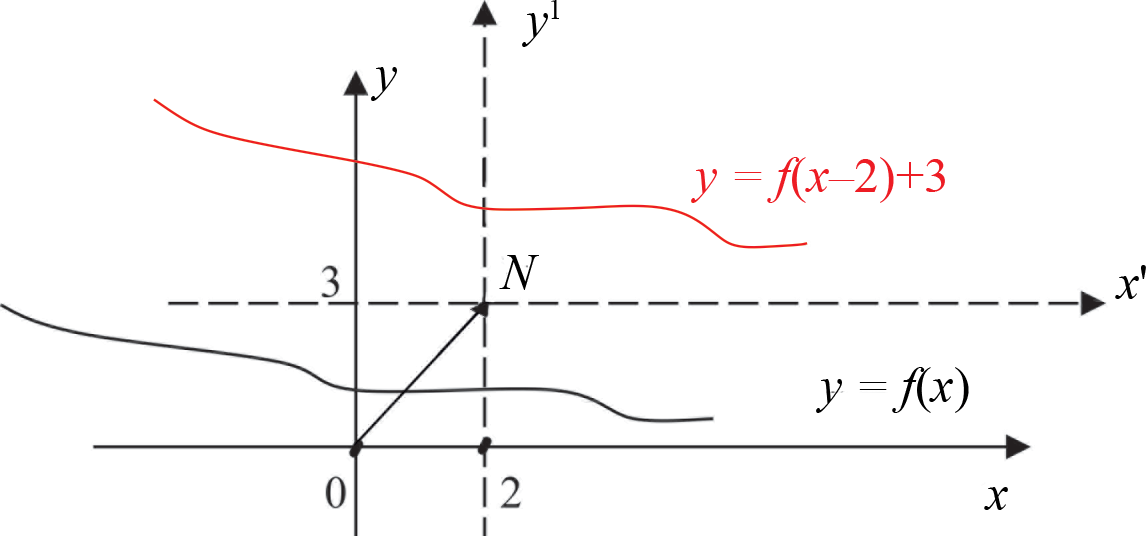 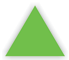 29- rasm.
РЕШЕНИЕ ПРИМЕРОВ
Решение
(рис. 5)
ЗАДАНИЯ ДЛЯ САМОСТОЯТЕЛЬНОГО РЕШЕНИЯ
Выполнить № 170 (1, 2)
Стр. 51
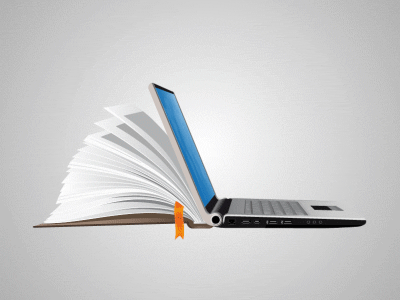